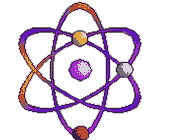 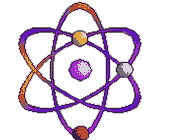 Atomic Structure
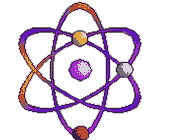 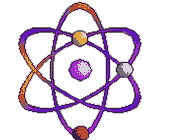 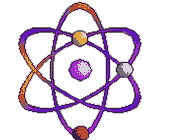 Part 1
The Atom
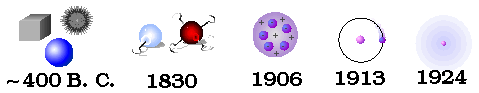 ATOM BASICS
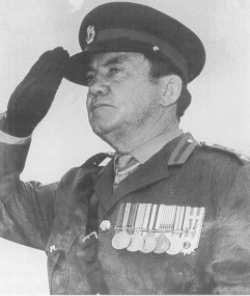 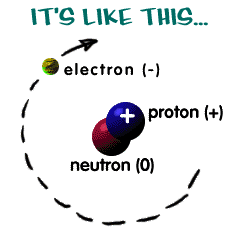 General Concepts
All atoms, with the exception of H, are made up of 3 subatomic particles: protons, neutrons and electrons.
Hydrogen is the simplest atom (1 proton & 1 electron)
Atomic radius is on the order of 10-10 m.
Atoms are mostly empty space.
Protons and neutrons are located in the nucleus.
Electrons are found in energy levels (shells) surrounding the nucleus.
Cultural bias in scientific history?
“Nothing exists but atoms and empty space; everything else is opinion.”
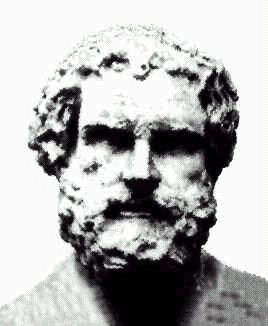 “Atom” – Greek word meaning “indivisible”

In 420 BCE, the Greek philosopher, Democritus,  suggested that the universe was made of indivisible units…


			…or so we’ve heard.
Δημόκριτος, Dēmokritos, 
"chosen of the people“
(460 – 370 BCE)
Cultural bias in scientific history?
“I grew up in Europe, 
where the history comes from.”
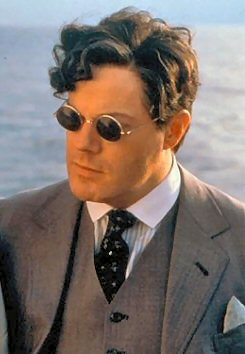 Eddie Izzard 
(Dress to Kill)
Cultural bias in scientific history?
Many historians believe the idea was first proposed at least a century earlier in the Indian subcontinent.  

The theory of atomism was also much developed in both Chinese and Arabic culture during the Dark Ages in Europe, when the teachings of the church dictated much of Western thought.
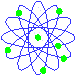 JOHN DALTON
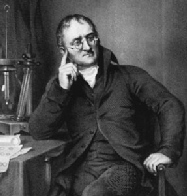 Dalton’s Atomic Theory (proposed in 1808):
All elements are made of tiny atoms.
Atoms cannot be subdivided. 
Atoms of the same element are exactly alike.
Atoms of different elements can join to form molecules.
Evidence for Subatomic Particles
Thompson and Millikan are given credit for the first discoveries relating to electrons.
Robert Millikan
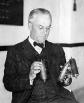 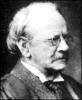 J.J. Thompson
J.J. Thomson
(1856 - 1940)
1906 Nobel
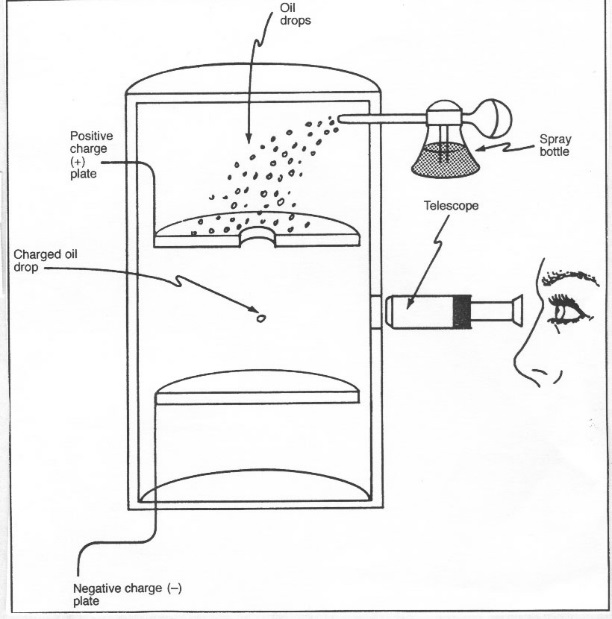 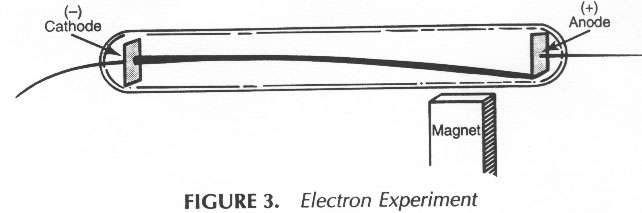 Evidence for Subatomic Particles
Rutherford discovered the positively charged nucleus.
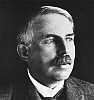 Ernest Rutherford
Ernest Rutherford
(1871 - 1937)
1908 Nobel
Observations:
1) Most of the particles passed directly through - no deflection2) Some of the particles were deflected somewhat from their path.3) Some of the particles bounced back in the same direction from which they approached the gold foil.
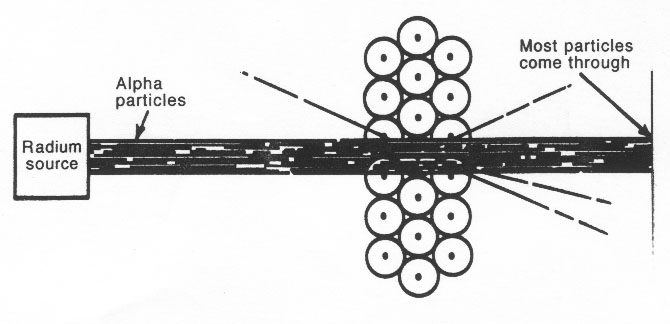 Relative mass and charge of subatomic particles
Actual mass of a proton: 1.672 x 10-24 g
neutron mass is virtually identical 
electron is 1/2000 of this mass
Actual charge of an electron: 1.602 x 10-19 Coulombs
Periodic Key
6
C
Carbon
12.011
Atomic number (Z)


Element’s symbol

Element’s name
Atomic mass (A)
# of protons = Z
# of electrons = # of protons (in a neutral atom)
# of neutrons = A-Z
Shorthand notation for an atom or ion
MASS #: # protons + # neutrons
n+/n-
A
X
Z
CHARGE: leave blank if n=0 (neutral atom)
ATOMIC #: # protons (which is = # electrons if a neutral atom)
Examples
4
9
4
5
4
20
40
20
20
18
17
37
17
20
18
ISOTOPES
Isotopes: atoms that have the same # of protons, but a different # of neutrons.

Example: Isotopes of hydrogen
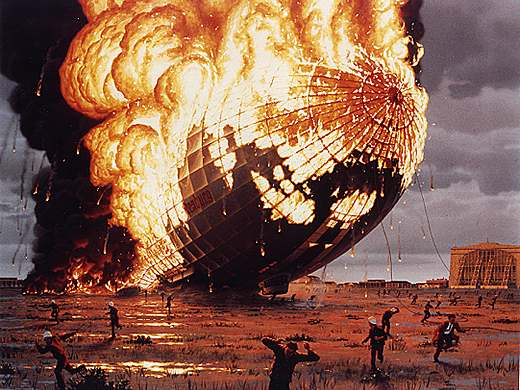 1p+, 1e-, 0n
1p+, 1e-, 1n
1p+, 1e-, 2n
ISOTOPES
Isotopes: atoms that have the same # of protons, but a different # of neutrons.

Example: Isotopes of carbon
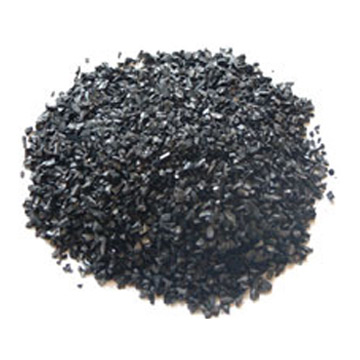 6p+, 6e-, 6n
6p+, 6e-, 8n
ISOTOPES
Isotopes: atoms that have the same # of protons, but a different # of neutrons.

Example: Isotopes of chlorine
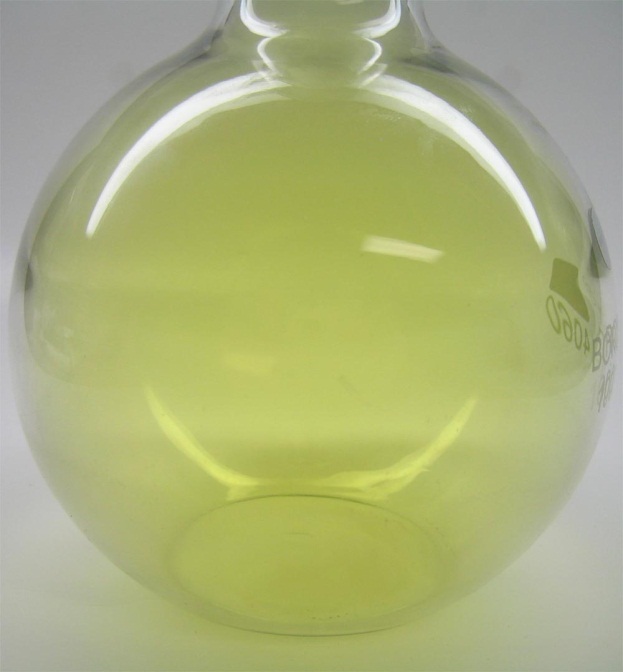 17p+, 17e-, 18n
17p+, 17e-, 20n
RELATIVE ATOMIC MASS:weighted mean molar mass of atoms of elements.
Example: The two isotopes of chlorine occur in the ratio of 3:1.  Thus, naturally occurring chlorine contains 75%  and 25% .  Determine the relative atomic mass of chlorine.
Part 2
Mass Spectrometry
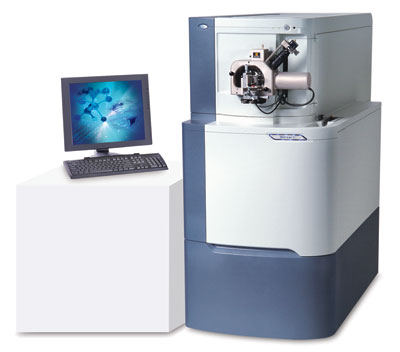 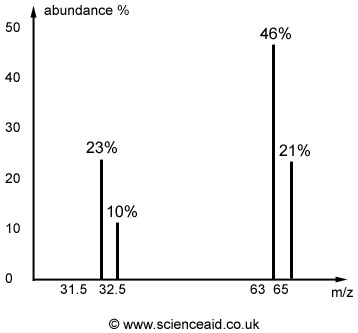 The Mass Spectrometer
Relative atomic masses (among other things we will discuss when we get to organic chemistry) can be determined using this instrument.
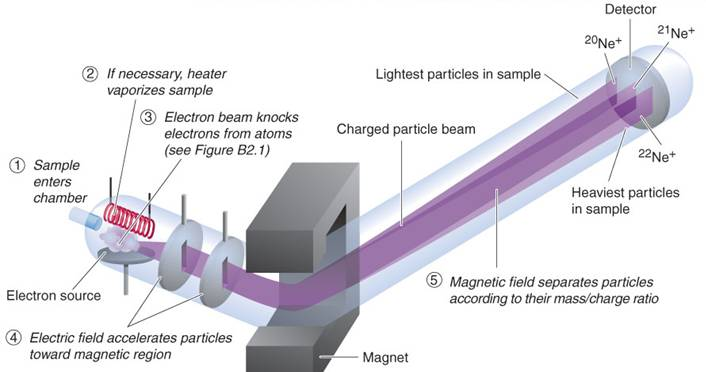 How it works (5 basic steps):
vaporization: if the sample is not already a gas, the sample is heated to this point.
1.
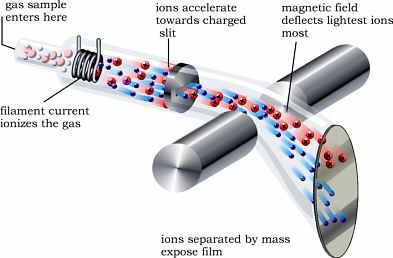 How it works (5 basic steps):
ionization: sample is bombarded with a stream of high energy electrons.  In practice, the instrument is set so that only ions with a single positive charge are formed (M+).
2.
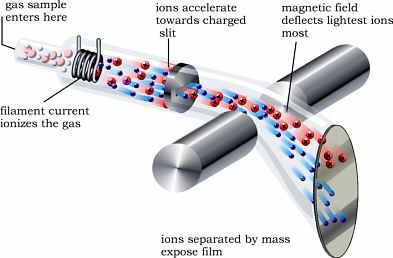 How it works (5 basic steps):
acceleration: resulting unipositive ions pass through slits in parallel plates under the influence of an electric field.
3.
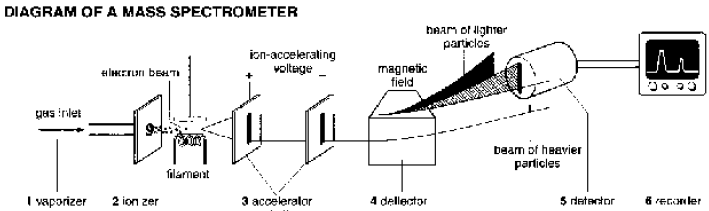 How it works (5 basic steps):
deflection: ions are then passed over an external magnetic field.  The magnetic field causes the ions to be deflected, and the amount of deflections is proportional to the charge/mass ratio.  Ions with smaller masses are deflected more than heavier ions.  Ions with higher charges are deflected more as they interact more effectively with the magnetic field.
4.
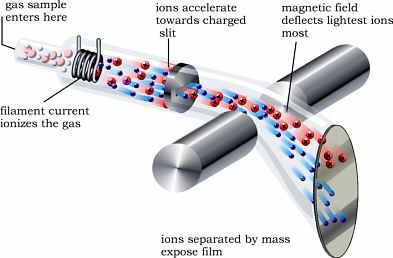 Heavier particles
lighter particles
How it works (5 basic steps):
detection: positive ions of a particular mass/charge ratio are detected and a signal is sent to a recorder.  The strength of the signal is a measure of the number of ions with that charge/mass ratio that are detected.
5.
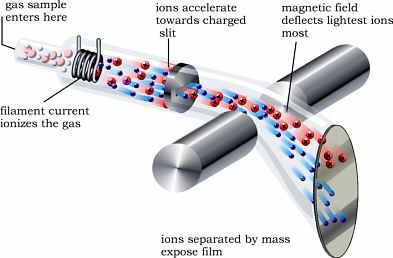 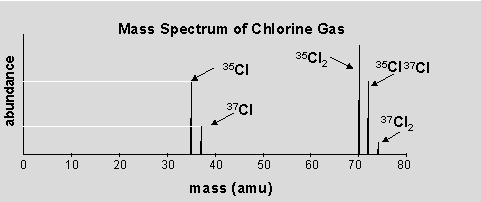 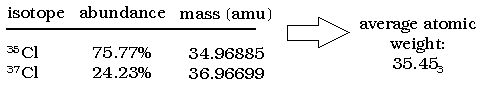 Example: Find the relative atomic mass (Ar) of naturally occurring lead from the data below.  Record your answer to the nearest tenth.
Figure: The Mass Spectrum of Naturally Occurring Lead
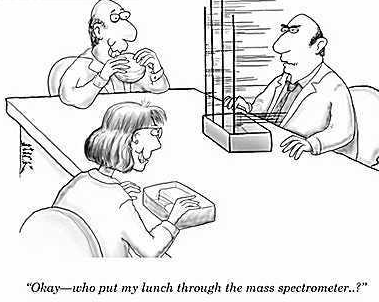 Radioisotopes
Nucleus stability depends upon the balance between the number of protons and neutrons.Nuclei that contain too many or too few neutrons are unstable (radioactive) and change to form more stable nuclei by giving off radiation.
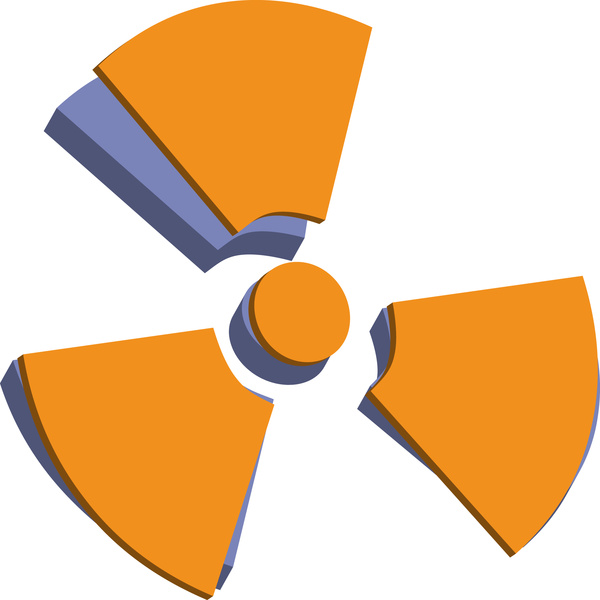 Radioisotopes
Alpha (): particles (identical to helium nuclei) emitted by nuclei with too many protons.
Beta (): electrons are ejected (owing to neutron decay) from nuclei with too many neutrons.
Gamma (): rays that are a high-energy form of electromagnetic ration.
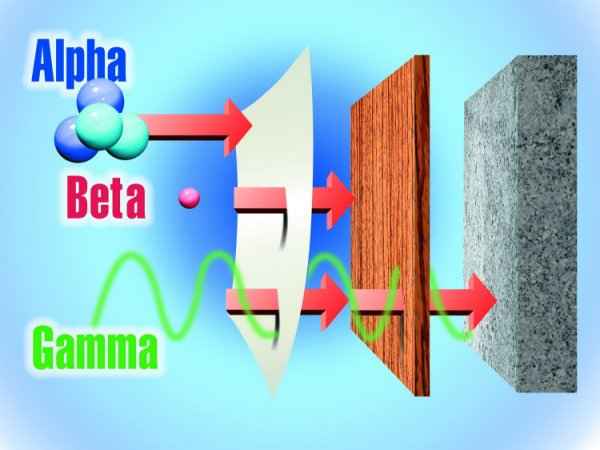 Uses of radioisotopes
can be used to generate energy in nuclear power plants (fission), sterilize surgical instruments in hospitals, preserve food, detect cracks in structural materials, etc.

While the high energy nature of radioactivity can be used save human life, uncontrolled levels of exposure can have quite the opposite effect.
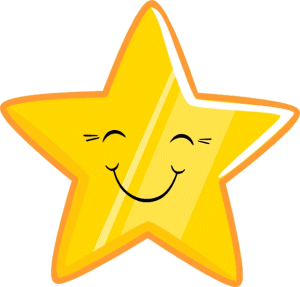 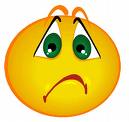 Carbon-14 dating
Decays as  		        (beta emission) at a known rate. 
Half life (time it takes for 50% of sample to decay) for C-14 is 5730 years.
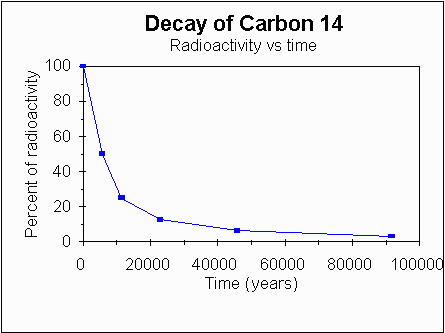 Carbon-14 dating
C-14 continually forms in the upper atmosphere and is in equilibrium with C-12 (concentrations are constant).
As living things function, they constantly recycle carbon, thus maintaining a constant C-14/C-12 ratio.
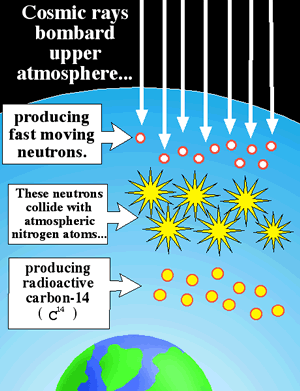 Carbon-14 dating
As living things function, they constantly recycle carbon, thus maintaining a constant C-14/C-12 ratio.
The C-14/C-12 ratio falls by 50% every 5730 years after the death of a living organism.
Measurement of current activity allows us to determine how long ago a fossil was deposited.  After 50,000 years, the activity is so low that other radionuclides must be used for accurate fossil dating.
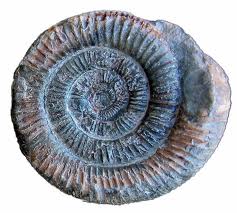 Cobalt-60 used in radiotherapy
Radiotherapy (radiation therapy) targets ionizing radiation at cancer cells, damaging the genetic material of these cells by knowcking off electrons and making it impossible for these cells to grow and divide.
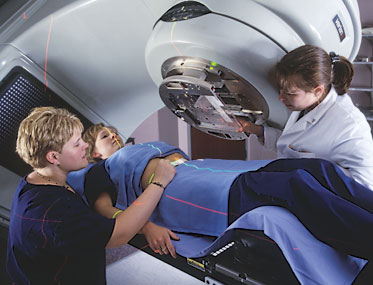 Co-60 is commonly used as it emits very penetrating gamma radiation when its protons an neutrons change their relative positions in the nucleus.
Although radiotherapy damages both cancer and normal cells, the normal cells are able to recover if the treatment is carefully controlled.
Iodine-131 as a medical tracer
Emitter of both beta and gamma radiation.
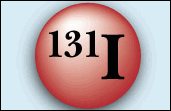 Radioisotopes have same chemical properties as any other atom of the same element and so they play the same roll in the body; however, their positions, unlike other isotopes, can be monitored by detecting radiation levels, making them suitable as medical tracers.
Iodine-131 as a medical tracer
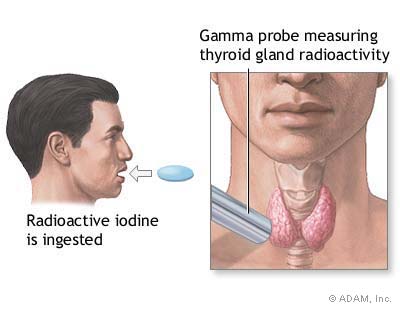 I-131 in the form of sodium iodide can be used to investigate activity of the thyroid gland and to diagnose and treat thyroid cancer.
Half life for I-131 is short, 8 days, so it is quickly eliminated from the body.
Another isotope, I-125 is used in treatment of prostate cancer (half-life=80 days).
Part 3
Emission Spectra
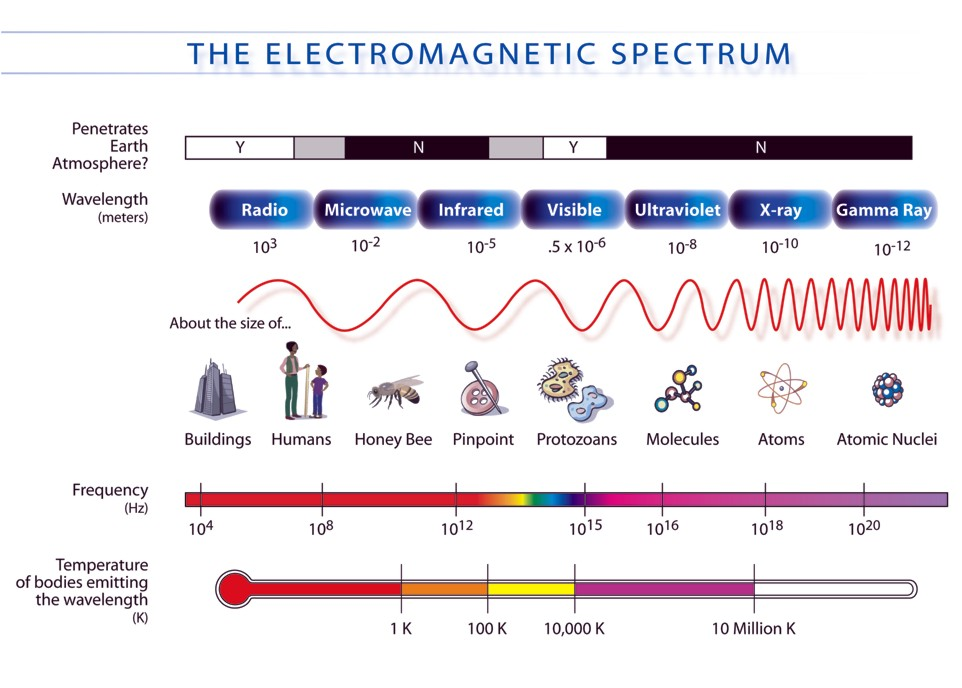 R O Y G B I V
X-ray
microwave
radio
gamma
IR
UV
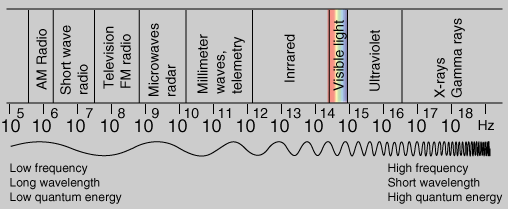 You need to know this (don’t memorize numbers, but you need to know order of things and trends)
Electromagnetic Radiation
Electromagnetic radiation (radiant energy) is characterized by its wavelength, λ, and frequency, f.
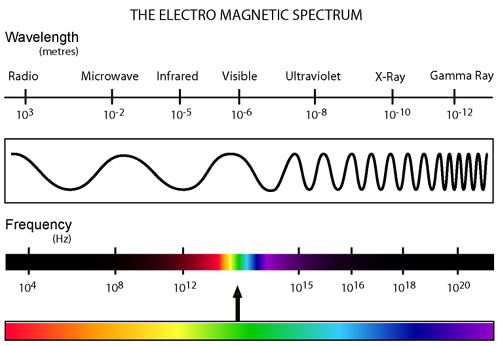 Electromagnetic Radiation
Related by these equations:
where
c = 299 792 458 m/s, or approx.. 3.00 x 108 m s-1 
      (the speed of light in a vacuum) and
h = 6.626 x 10-34 J s (Plank’s constant)
Waves
Wavelength = distance between successive “crests”
Frequency = the # of crests passing a given point per second (unit Hz = s-1)
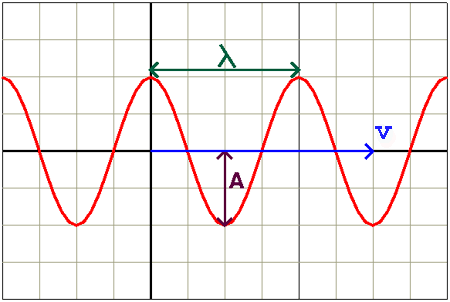 Atomic Emission Spectra
When sunlight or white light is passed through a prism, it gives the continuous spectrum observed in a rainbow.
When energy is supplied to individual elements, they emit a spectrum which only contains emissions at particular wavelengths.
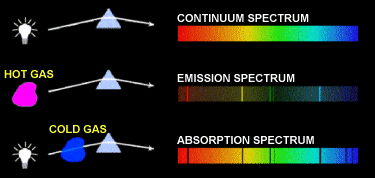 Atomic Emission Spectra
Each element has its own characteristic spectrum known as a line spectrum as it is not continuous.
Example: Hydrogen (H)




NOTE: the line spectrum consists of discrete lines that converge toward the high energy (violet) end of the spectrum.  A similar series of lines at higher energies (UV) and several other series of lines at lower energy can be found in the IR region of the spectrum.
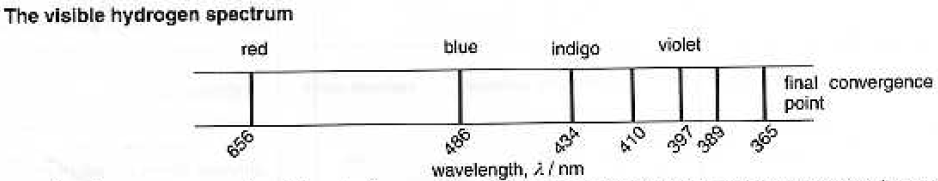 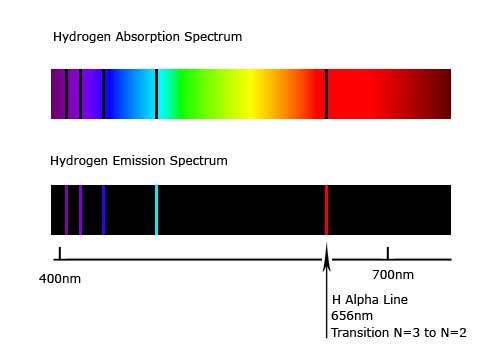 Explanation of emission spectra
Electrons can only exist in certain fixed energy levels.
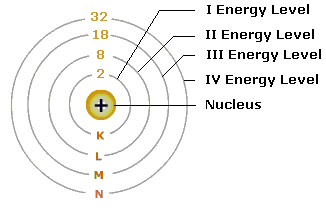 Explanation of emission spectra
When all electrons are in the lowest possible energy levels, an atom is said to be in its GROUND STATE.





When an atom absorbs energy so that its electrons are “boosted” to higher energy levels, the atom is said to be in an EXCITED STATE.
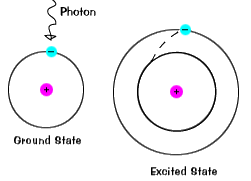 Explanation of emission spectra
When an electron moves from a lower energy level to a higher energy level in an atom, energy of a characteristic frequency (and corresponding wavelength) is absorbed.
When an electron falls from a higher energy level back to the lower energy level, then radiation of the same frequency (and corresponding wavelength) is emitted.
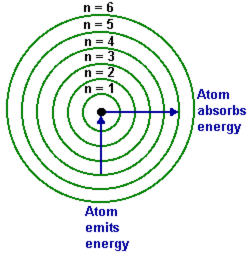 Bright Line Emission Spectrum
The light emitted by an element when its electrons return to a lower energy state can be viewed as a bright line emission spectrum.
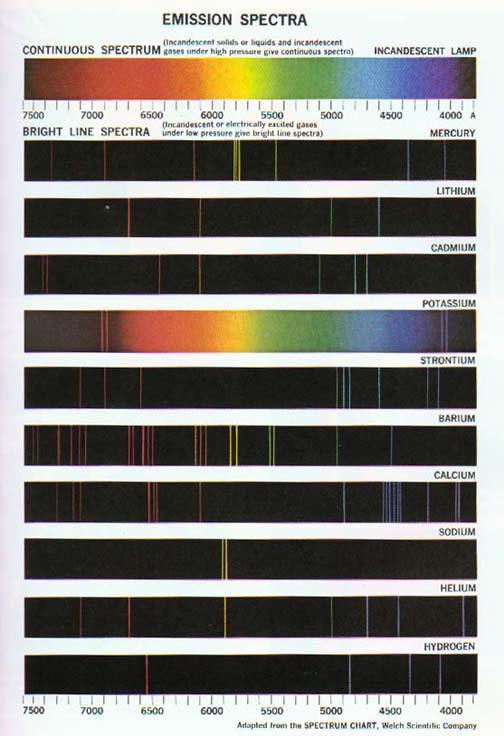 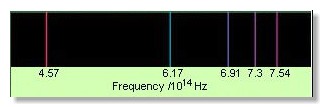 For example: transition to n=2
What portion of the EM spectrum is this?
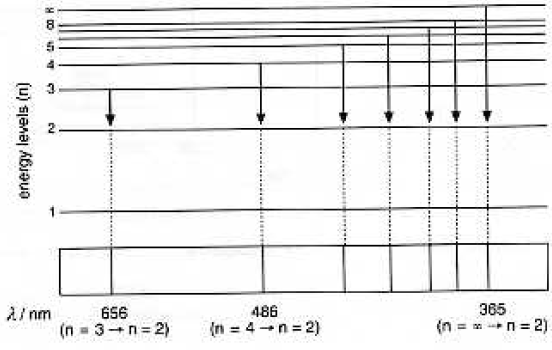 visible light
Note: the lines in the spectrum converge because the energy levels themselves converge.
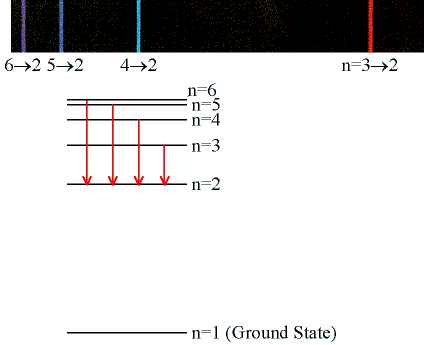 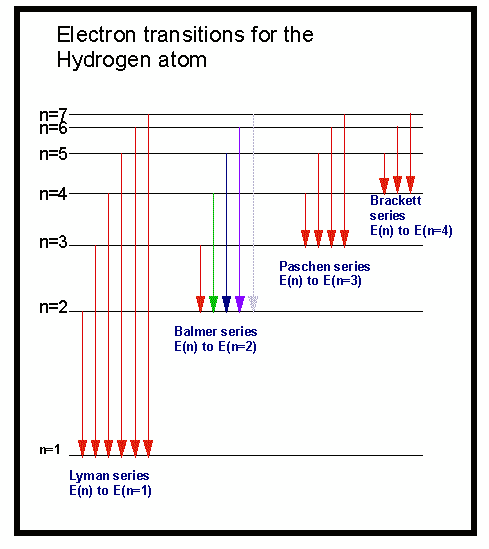 UV
visible
IR
Part 4
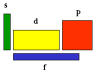 Electron Arrangement
“Any one who is not shocked 
by Quantum theory does 
not understand it.”
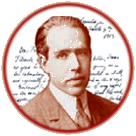 Niels Bohr
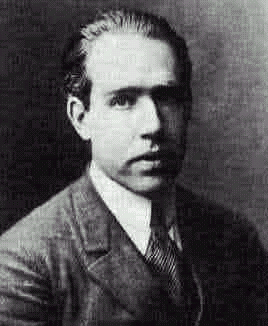 NIELS BOHR
Neils Bohr
(1885 - 1962)
1922 Nobel
In 1913, this Danish scientist suggested that electrons “orbit” the nucleus.
In Bohr’s model, electrons are placed in different energy levels based on their distance from the nucleus.
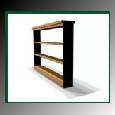 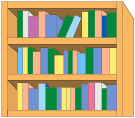 Electrons are like books in a book case. They can only exist on certain levels.
Only certain “orbits” are allowed
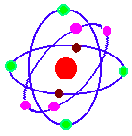 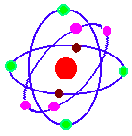 MODERN ATOMIC MODEL
By 1925, Bohr’s model of the atom no longer explained all observations.  Bohr was correct about energy levels, but wrong about electron movement. 
Electrons occupy the lowest energy levels available.
Energy increases as distance from the nucleus increases.
Electrons move in patterns of “wave functions” around the nucleus.
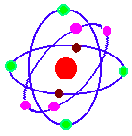 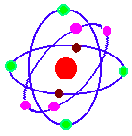 MODERN ATOMIC MODEL
Heisenberg’s Uncertainty Principle: 
It has been mathematically proven that it is impossible to know an electron’s momentum and position in space at any moment in time.  

As uncertainty of position decreases, uncertainty of momentum increases, and vice versa.
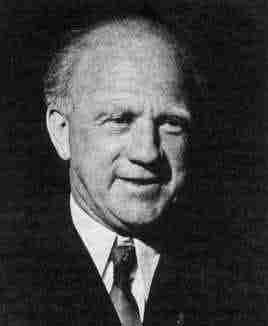 Werner Heisenberg
(1901 - 1976)
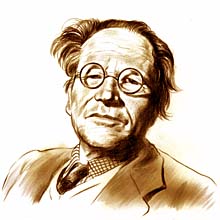 This is very difficult stuff!
Schrödinger
In 1926 Schrodinger proposes an equation that gives the probability of finding an electron at any place in the atom.
Don’t worry, this won’t be on the test.
Evidence from Ionization Energies
Much of our understanding of electron arrangement comes from ionization energy data…
First Ionization Energy
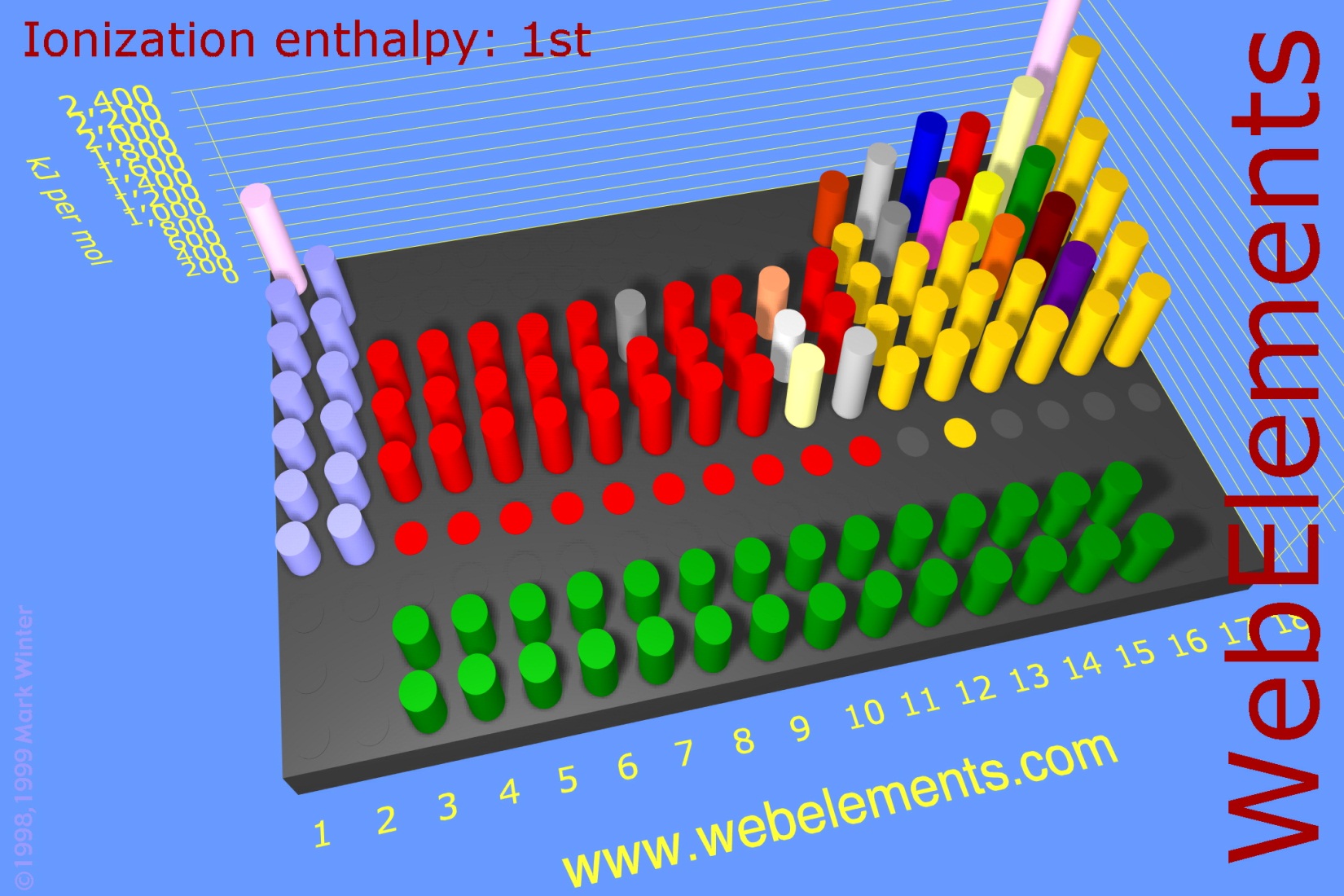 First Ionization Energy
Definition: energy required to remove one electron from an atom in its gaseous state.
+
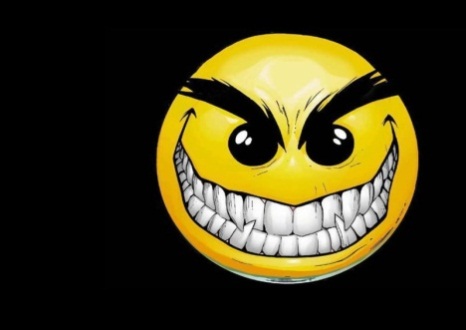 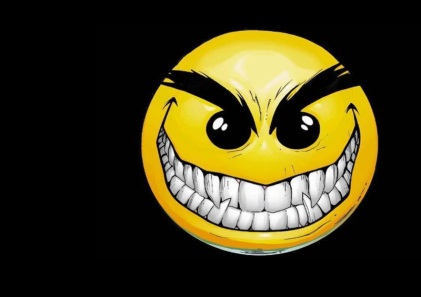 +    e-
Ionization
First Ionization Energy
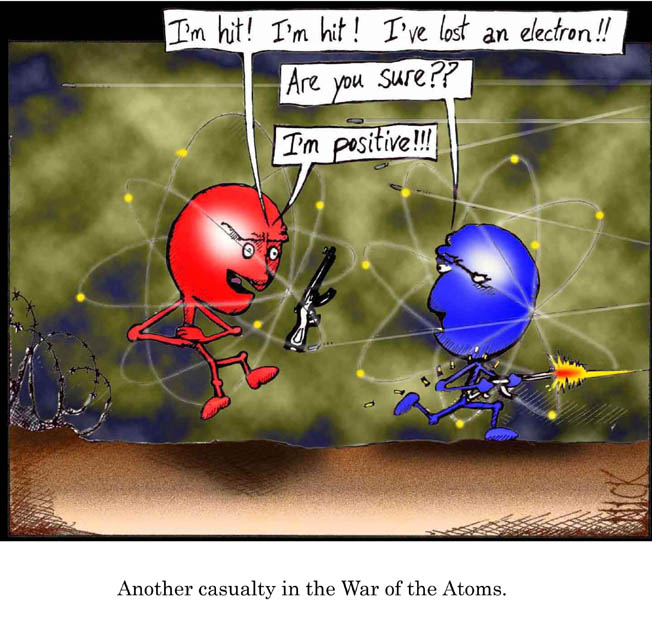 First Ionization Energy
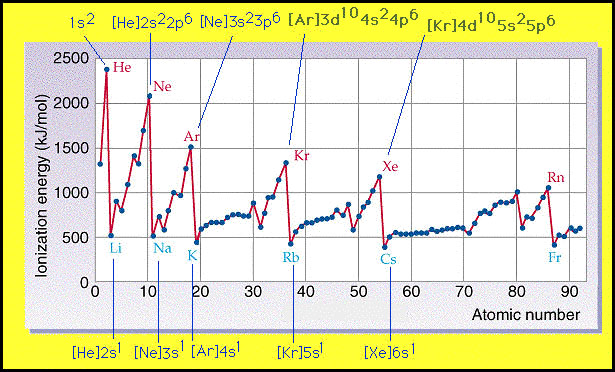 This graph provides evidence that the levels can contain different numbers of electrons before they become full.
Ne
Ar
Li
Na
K
2
8
8 (or 18)
Second ionization energy
energy required to remove the second electron.
Successive ionization energies…
Al (g)   Al+(g) +  e-
I1 = 580 kj/mol
Al+ (g)   Al2+(g) + e-
I2 = 1815 kj/mol
Al2+ (g)   Al3+(g) + e-
I3 = 2740 kj/mol
Al3+ (g)   Al4+(g) + e-
I4 = 11,600 kj/mol
Graph of successive ionization energies
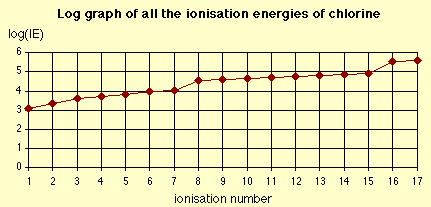 What does this graph show?
As e-’s are removed, nucleus holds remaining more tightly (less shielding, outer e-’s first) 
First “large jump” reveals # valence e-’s of element (group)
Does not increase regularly (evidence for sublevels)
Electron Configurations
The quantum mechanical model of the atom predicts energy levels for electrons; it is concerned with probability, or likelihood, of finding electrons in a certain position.
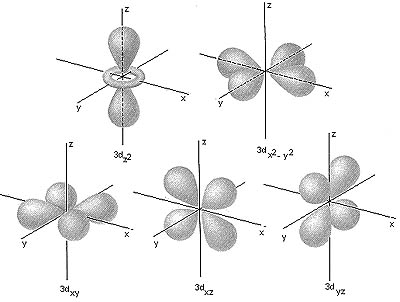 ORBITALS
ORBITAL: the regions in an atom where there is a high probability of finding electrons.
s is the lowest energy orbital, and p is slightly higher











d and f are the next two orbitals.  They occupy even higher energy levels and take on more complex shapes than s & p
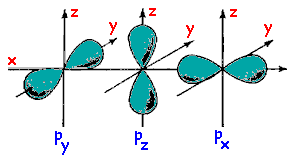 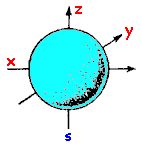 s orbital
p orbitals
Electron Configurations
Regions where electrons are likely to be found are called orbitals.  EACH ORBITAL CAN HOLD UP TO 2 ELECTRONS!
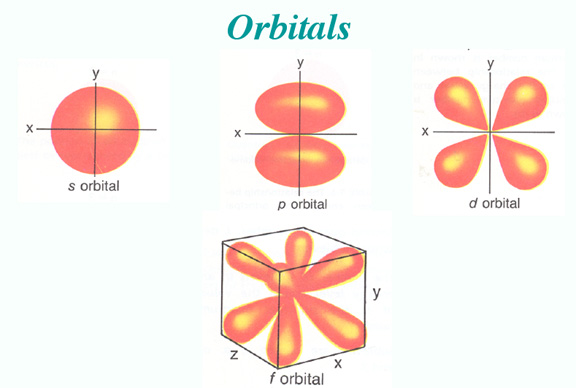 Electron Configurations
In quantum theory, each electron is assigned a set of quantum numbers 
analogy: like the mailing address of an electron
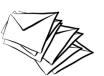 Electron Configurations
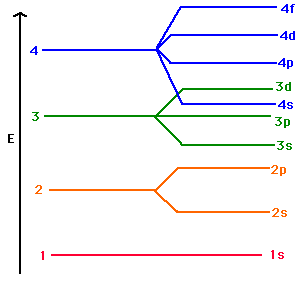 Electron Configurations
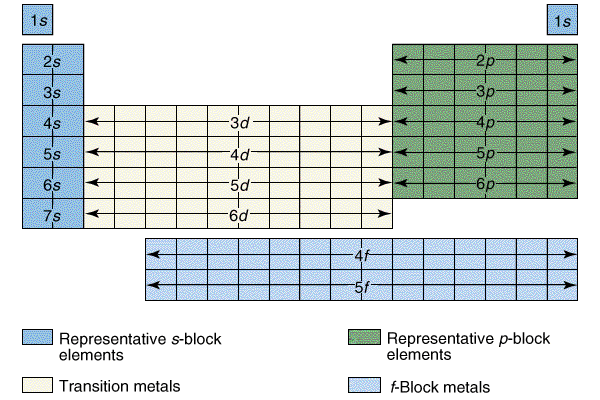 Playing Chopin with Boxing Gloves
“Trying to capture the physicists’ precise mathematical description of the quantum world with our crude words and mental images is like playing Chopin with a boxing glove on one hand and a catcher’s mitt on the other.”
		(1996). Johnson, George. On skinning Schrodinger’s Cat. 
			New York Times.
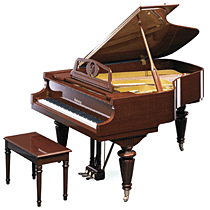 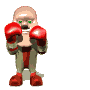 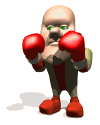 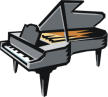 Principal Quantum Number (n)
Describes the energy level that the electron occupies

n=1, 2, 3, 4


The larger the value of n, the farther away from the nucleus and the higher the energy of the electron.
n = 1
n = 2
n = 3
n = 4
Sublevels (l)
The number of sublevels in each energy level is equal to the quantum number, n, for that energy level.
Sublevels are labeled with a number that is the principal quantum #, and a letter: s, p, d, f (ex: 2 p is the p sublevel in the 2nd energy level)
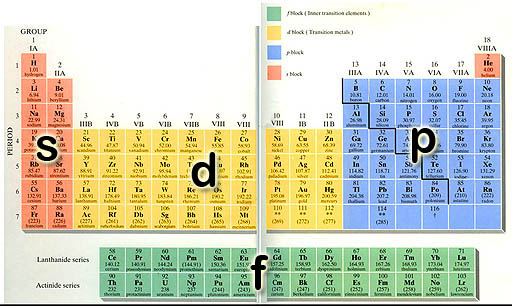 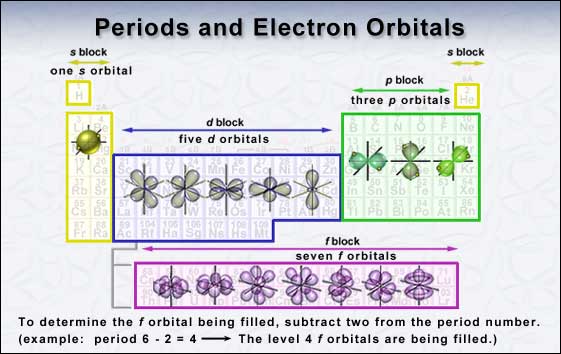 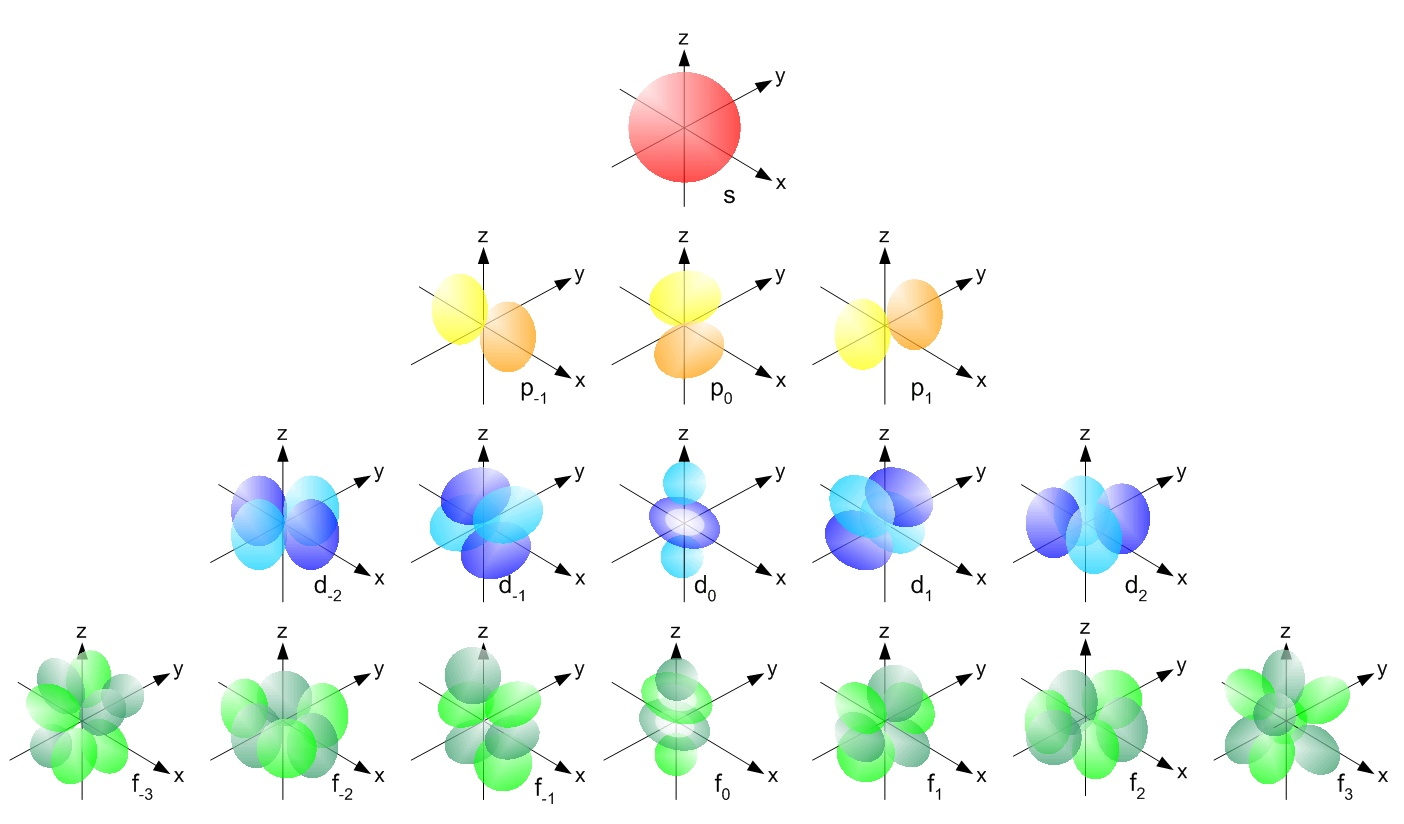 Sublevels (l)
n = 1
1s
one (1s)
2s 2p
one (2s) three (2p)
n = 2
one (3s) three (3p) five (3d)
n = 3
3s 3p  3d
n = 4
4s 4p 4d 4f
one (4s) three (4p) five (4d) seven (4f)
Sublevels (l)
s
2
1
p
3
6
10
d
5
f
7
14
Spin quantum number (ms)
Labels the orientation of the electron
Electrons in an orbital spin in opposite directions; these directions are designated as +1/2 and -1/2
Pauli Exclusion Principle
States that no 2 electrons have an identical set of four quantum #’s to ensure that no more than 2 electrons can be found within a particular orbital.
Hund’s Rule
Orbitals of equal energy are each occupied by one electron before any pairing occurs.
Repulsion between electrons in a single orbital is minimized

All electrons in singly occupied orbital must have the same spin.
When 2 electrons occupy an orbital they have opposite spins.
Aufbau Principle
orbitals of lowest energy are filled first (building-up principle).
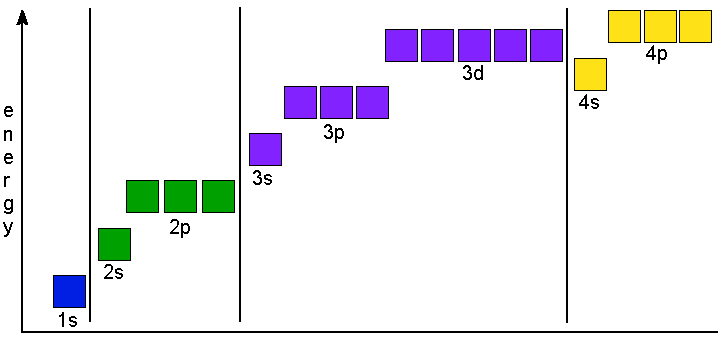 Orbital Diagrams
Each orbital is represented by a box.
Each electron is represented by an arrow.
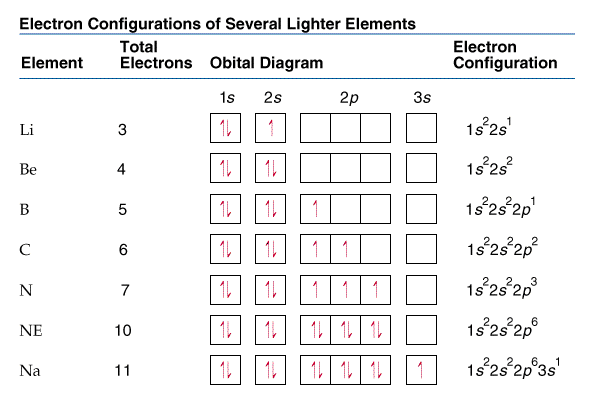 Orbital Diagrams
hydrogen


helium


carbon
1s
1s
1s
2s
2p
Complete electron configurations
1s2
helium

boron

neon

aluminum

uranium
1s22s22p1
1s22s22p6
1s22s22p63s23p1
1s22s22p63s23p64s23d104p65s24d10-   5p66s24f145d106p67s25f4
Abbreviated electron arrangements
1s2
helium

boron

aluminum

cobalt

uranium
[He]2s22p1
[Ne]3s23p1
[Ar]4s23d7
[Rn]7s25f4
IB sometimes uses another form of notation for this…
1s22s22p63s23p1 becomes…
2e-)  8e-  )  3e-
Electrons in 1st energy level (shell)
Electrons in 2nd energy level (shell)
Electrons in 3rd energy level (shell)
2.8.3   or    2,8,3
IB will only use this notation for the first 20 elements
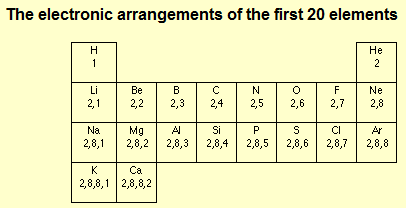 Exceptions you should know:
Copper:

Chromium:
1s2 2s2 2p6 3s2 3p64s13d10 or [Ar]4s1 3d10
1s2 2s2 2p6 3s2 3p64s13d5 or [Ar]4s1 3d5
Why do these elements do this?
Lower energy arrangement of electrons: this configuration allows for half-filled (less electron repulsion because no pairing in the 3d sublevel) or filled d-sublevel.
Electron configurations of Ions
[He]2s22p6
1s22s22p3
N3-


Se2-


Mg2+
Al6+

Cr3+

Cu+
=  [Ne]
[Ar]3d3
[Kr]
[Ar]3d10
[Ne]